Лекция № 12.Тема 1.11. Основы электропривода.
Цель:  изучить основные  принципы  построения  схем  релейного управления.
                             
                                  Знания и умения
 знать области применения различных схем  релейного управления.
анализировать работу схем управления двигателем.
План
Схемы управления электродвигателями при помощи магнитного  пускателя.
Схемы управления электродвигателями при помощи реверсивного  магнитного  пускателя.
Схемы управления многоскоростными двигателями.
Схемы управления специальных двигателей.
Л1      Л2     Л3
Рт 1             Рт2
К
Ст              П
К
К
Рт1                                     Рт2
Ад
Л1      Л2     Л3
Рт 1             Рт2
К
Ст              П
К
К
Рт1                                     Рт2
Ад
Рт 1             Рт2
КН
Ст
КВ
В
КН
КН
КВ
КВ
Рт1                                         Рт2
Н
Ад
А Д
Л1      Л2     Л3
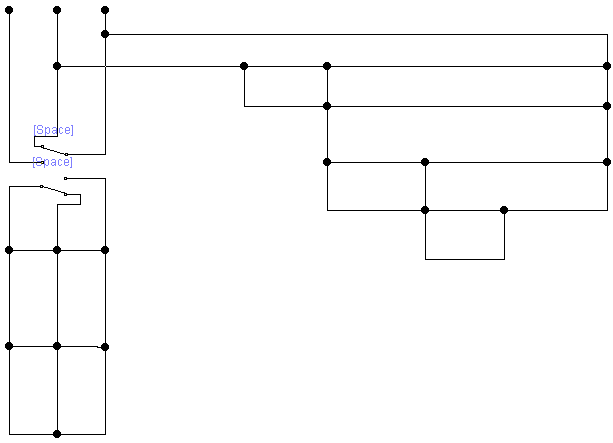 Ст                    П
К
РВ
К
К
РУ1
РВ
У1
РУ2
У1
У2
У2
Р2
У2
РУ2
У1
Р1
РУ1
Рт 1                Рт2
Рт 3              Рт4
Ст
Л1            Л2                Л3
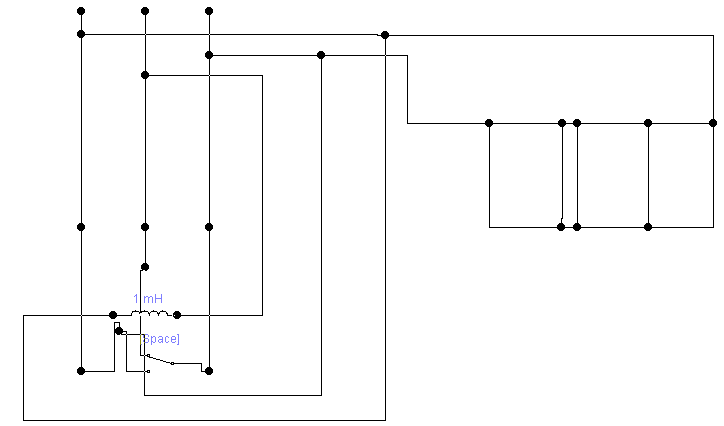 КБ
М
КБ
КМ
КБ
КМ
Б
КМ
С6
Рт1                      РТ2                      РТ3    РТ4
С1     С3
С2
С4
С5
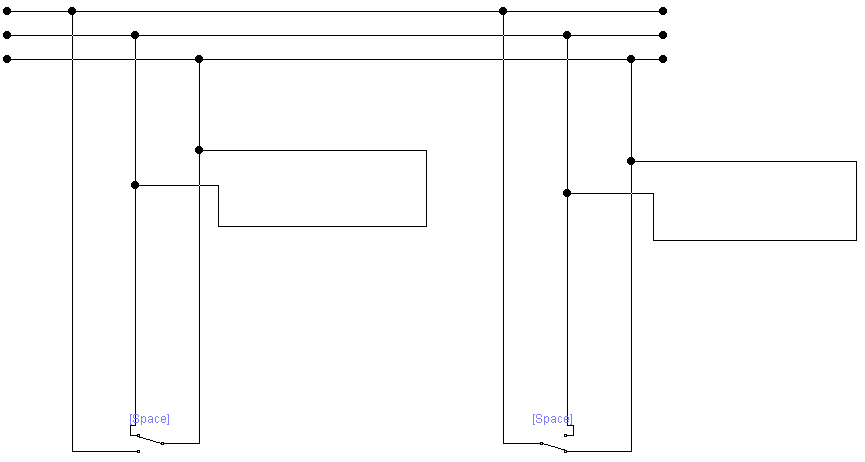 В 1
В 2
К2
К1
К1
К2
РТ1     РТ2
РТ3       РТ4
К1
К2
РТ1
РТ2
РТ3
РТ4
АД2
АД1
Самостоятельная работа
1. Классификация электродвигателей по способу защиты от воздействия окружающей среды.
 
                                Литература
Гальперин М.В, Электронная техника: учебник для спо. – 2-е изд., исправ. и доп. – М.: Форум: ИНФРА-М, 2014. – 351 с. § 13.4.